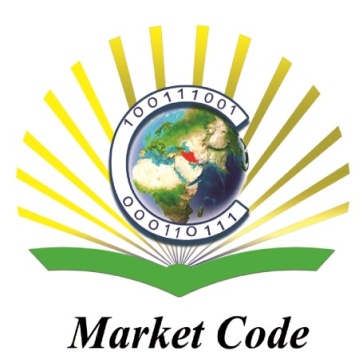 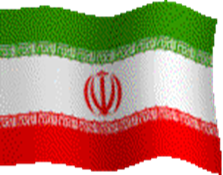 جزوه آموزشی نرم افزار Paraview
محمد بحرینی
تیر 94
MarketCode.ir
اهداف کلی
معرفی نرم افزار paraview
معرفی آیکون ها و منوهای موجود در این نرم افزار و قابلیت های آن ها
چگونگی استفاده از قابلیت های این نرم افزار در چند مثال
معرفی و تاریخچه
Paraview  یک نرم افزار open source قدرتمند برای نمایش هندسه ها و آنالیز اطلاعات برای شبیه سازی های مختلف می باشد.این نرم افزار با تقسیم حافظه محاسباتی سیستم می تواند با سرعت بیشتری به تحلیل و نمایش هندسه های پیچیده و باکس های اطلاعاتی گسترده بپردازد.
پروژه این نرم افزار اولین بار در سال 2000 به صورت یک پروژه مشترک بین دو شر کت kitware,LANA(Los Alamos National Labs) تحت جمایت و نظارت سازمان انرژی آمریکا(ASCI)  انجام شد و اولین نسخه ویرایش شده این نرم افزار در اکتبر 2002 در اختیار کاربران قرار گرفت.مستقل از این پروژه kitware یک سیستم شبیه سازی تحت وب نیز در دسامبر 2001 طراحی کرد که در دو فاز و تحت نظارت آزمایشگاه تحقیقاتی ارتش آمریکا انجام شد.
در سپتامبر 2005 شرکت kitware  وSNL(sandia National Labs) و Csimsoft طراحی paraview3.0 را آغاز کردند و paraview3.0 در may 2007 وارد بازار شد.paraview  برای پردازش اطلاعات حاصل از بسیاری از هندسه های پیچیده مناسب است،بطوریکه SNL از این نرم افزار برای شبیه سازی یک شبکه با بیش از یک میلیارد و دویست و پنجاه میلیون سلول بی سازمان استفاده کرده است.
صفحه ای که نشان داده شده است اولین صفحه ای است که وقتی paraview اجرا می شود نمایش داده می شود.GUI شامل قسمت های  زیر می باشد:
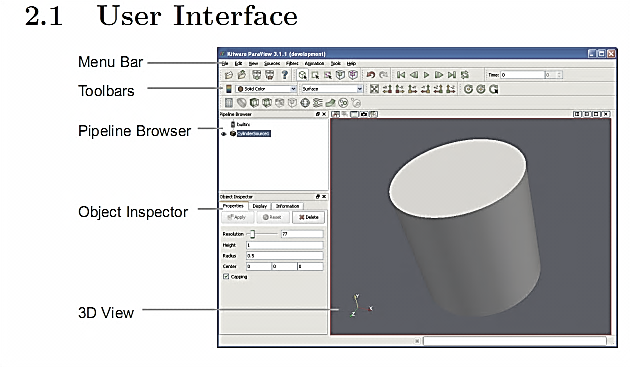 1-Menu Bar   اجازه دسترسی شما را به اکثر خصوصیات و ابزارهای موجود در OpenFOAM را می دهد.
2-Tool Bar  اجازه دسترسی سریع به برخی از خصوصیات  و ابزار های  مهم در paraview (color legend , edit color map , variable menu,….)را به کاربر می دهد.ای فعال کردن conn گزینه ی gravity  باید فعود
3- Pipeline Browser  طبقه بندی و نمایش اطلاعات در این منو صورت می گیرد. هر    هندسه و یا فیلتری که کاربر استفاده می کند در این قسمت به صورت رشته ای        نمایش  داده می شود.
4-Object Inspector  اجازه مشاهده و تغییر پارامتر های مهم را به کاربر می دهد.سه قسمت در این منو وجود دارد. منوی  Properties که شامل گزینه های مهم از ویژگی های هندسه در حال نمایش می باشد، متغیرها (variable) ومنوی Display  شامل گزینه هایی برای چگونگی نمایش اطلاعات (رنگ ،فونت ،اندازه قلم و روشنایی صفحه می باشد.)می باشد. منوی information نیز شامل اطلاعات اولیه ازهندسه مثل تعداد شبکه، نقاط ودامنه تغییر x,y,z در هندسه می باشد.
Sources
Exercise 1: Creating a Source
کار با paraview را از یک مثال ساده شروع می کنیم. از منوی source گزینه Cylinder  را انتخاب کنیn. وقتی شما این گزینه را انتخاب می کنید، گزینه Cylinder 1  فعال می شود. با انتخاب این گزینه منوی خصوصیات در object inspector فعال می شود. با apply  کردن، هندسه با تمام خصوصیات پیش تعریف شده، نمایش داده می شود. نمایش سه بعدی را می توان با حرکت ماوس روی هندسه در جهات مختلف تغییر داد. با استفاده از کلیدهای معرفی شده در زیر(Toolbar) نیز می توان نوع نمایش را تغییر داد.فعال کردن conn گزینه ی gravity  باید فعود
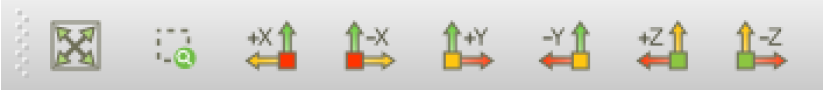 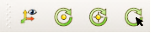 شکل              reset تصویر را به حالت استاندارد در پنجره نمایش برمی گرداند  و تغییرات ایجاد شده در شکل را از بین می برد.
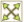 شکل              zoom to Boxاجازه انتخاب یک ناحیه مستطیلی برای زوم کردن روی یک ناحیه 
را می دهد.
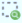 شکل          pick center   اجازه انتخاب مرکز دوران روی هندسه را می دهد.
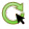 شکل       reset center      مرکز دوران را به مرکز شکل تغییر می دهد.
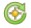 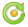 شکل             Show Centerمحور دوران را در مرکز دوران نمایش می دهد.
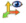 شکل   Show Orientation Axes          دستگاه محورهای مختصات را نمایش می دهد.
همانطور که دیده می شود هندسه ایجاد شده یک استوانه واقعی نیست، و در واقع یک چند وجهی منتظم می باشد.اگر بخواهیم یک تصویر بهتر از آن داشته باشیم از قسمت Resolution ، کیفیت نمایش را افزایش می دهیم.
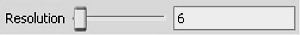 گزینه                    Reset  تنظیمات را به یک مرحله قبل تر از حالت انتخاب شده بر می گرداند.
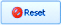 Undo and Redo
Undo                    تغییرات انجام شده را به یک مرحله قبل تر بر می گرداند.
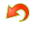 Redo                     تغییرات انجام شده را به یک مرحله بعدتر برمی گرداند.
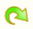 همچنین دو گزینه Undo Camera        , Redo Camera           نیز وجود دارند که شکل نمایش داده شده را به شکل قبلی یا بعدی منتقل می کند. گزینه های زیادی برای ایجاد تغییر در شکل وجود دارد که از جمله آن ها برای اشکال سه بعدی ابزار(Edit view option)       می باشد. با کلیک کردن روی آن یک صفحه به شکل زیر باز می شود که با آن می توان گزینه هایی از قبیل رنگ شکل، رنگ پس زمینه ویا حاشیه ها را تغییر داد.
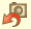 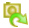 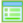 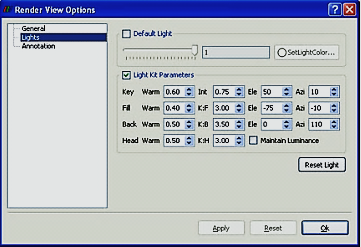 جای دیگری که میتوان تنظیمات مربوط به نمایش را انجام داد، قسمت Display از قسمت Object inspector است.این قسمت شامل تنظیماتی برای وضوح، رنگ وجنس می باشد.
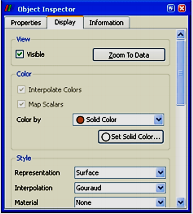 Exercise 2 : Opening a File
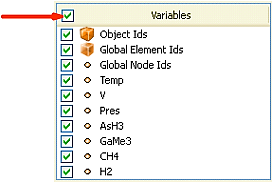 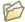 با انتخاب گزینه Open       فایل disk- out- ref.ex2 را باز کنید. از قسمت Object Inspector تیک بالای پنجره ی باز شده که به معنای انتخاب همه گزینه هاست را فعال کرده و سپس کلید Apply را کلیک کنید تا همه اطلاعات بارگذاری (Load )  شوند.
شکل نمایش داده شده یک استوانه است که یک طرف آن توخالی است که در واقع نمایش جریان هوا دور یک دیسک داغ و دوار است. مش بندی که مشاهده می کنید ، مربوط به هوای اطراف هندسه دیسک است و شکل استوانه ای اطراف آن مربوط به مرزهای شبیه سازی شده است. ناحیه توخالی دروسط ، جایی است که دیسک دوار در آن مکان قرار دارد.
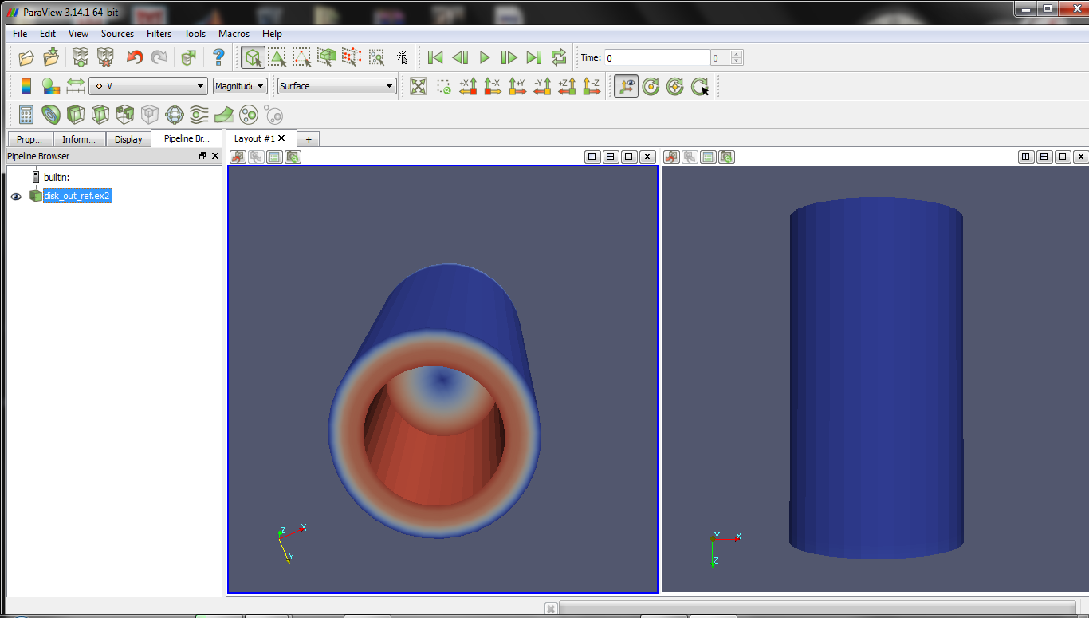 یکی از متداول ترین نوارها برای بررسی و ایجاد تغییرات در شکل ، نوار ابزار زیر می باشد.
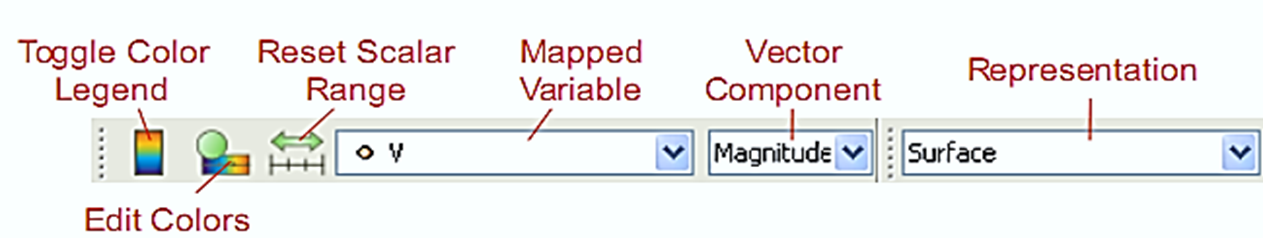 Exercise 3: Representation and Field Coloring
ابتدا همانند روش گفته شده شکل disk –out- ref.ex2 را دوباره باز کنید. متغیر فشار(pres) را از قسمت variable انتخاب کنید. برای دیدن نوع مش بندی، گزینهsurface with Edge  را انتخاب کنید. برای دیدن شبکه بندی و interior به صورت همزمان گزینه  Wireframeرا انتخاب کنید.
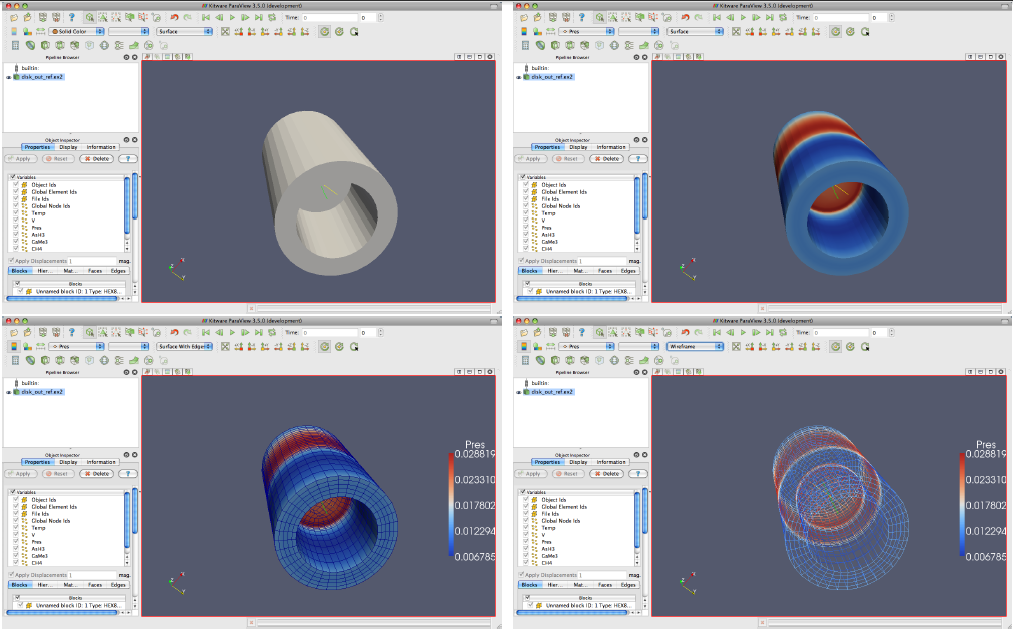 تا به اینجا نمایش ساده ای از هندسه مورد نظر را دیدید. اما، همانطور که در ادامه خواهید دید، خصوصیات متنوع زیادی درباره این مسئله وجود دارد که با شماتیک کلی نمی توان آن ها را مشاهده کرد. می توانیم این اطلاعات را با بکارگیری Filters بدست آوریم.  Filters یک بخش بسیار اساسی است که خصوصیات را از طریق پردازش اطلاعات ترسیم میکند. فیلترهای قابل دسترس زیادی در Paraview وجود دارند که از مهم ترین آن ها، که از Filters toolbar قابل دسترس اند می توان به موارد زیر اشاره کرد:
Calculator            : محاسبات مربوط به توابع تعریف شده توسط کاربر را انجام می دهد.
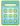 Contures            : برای ترسیم انواع کانتور ها بکار می رود.
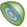 Clips            : هندسه را به دو قسمت تقسیم میکند و یک طرف صفحه برش را محو میکند.
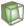 Slice: یک صفحه برشی از هندسه نمایش می دهد و تفاوت آن با حالت قبل آن است که تنها یک صفحه برش از هندسه در پنجره نمایش باقی مانده و باقی هندسه محو می شود.
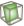 Threshold             : سلول هایی را که در یک محدوده خاص از اعداد هستند را از شکل مجزا می کندبه عنوان مثال می توانید برای همین مثال نواحی که بین محدوده فشار 0.0235306 تا 0.0288185 هستند را مشخص کنید.
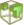 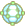 : Glyph        برای نمایش بردار های سرعت ویا مقادیر اسکالر مورد استفاده واقع می شود
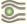 Stream Tracer          :  برای ترسیم خطوط جریان بکار می رود.
Warp (vector)          : هر نقطه از مش را با یک میدان برداری جایگزین می کند .
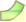 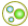 : Group Datasetخروجی های چند pipeline inspector  را در یک جدول نمایش می دهد.
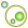 Extract Level   :یک یا چند داده را از یک multi block data set  جدا می کند.
این یازده نوع تنها نمونه هایی از فیلترهای موجود در  Paraview  هستند.  در منوی Filters گزینه های بسیار متعددی وجود دارند که شما می توانید از آن ها برای پردازش اطلاعات استفاده کنید. Paraview بیش از 100 منوی فیلتر دارد که برای راحتی دسترسی به آن ها ، آنها در بسته های مختلفی دسته بندی شده اند .
Recent : فیلترهایی که از آنها استفاده شده (اخیرا) در این منو ذخیره می شود.
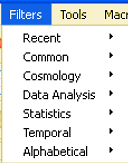 Common : فیلترهایی که بیشترین کاربرد را دارند.کاملا مشابه لیستی که قبلا به آن اشاره شد و در Filtertoolbar وجود دارند
Cosmology :این فیلتر توسط شرکت LANL برای مطالعات کیهان شناسی طراحی شده است.
Data analysis : فیلتری برای ارزیابی مقادیر کمی. این فیلترها که معمولا فیلترمحاسباتی مثل calculator, Extract selection ,Histogram ,… اطلاعات موجود در مش رامحاسبه می کننند و یا برای رسم نمودار حاصل از اطلاعات بکار می روند.
Statistics :   یک آمار توصیفی از اطلاعات فراهم می آورد. به عنوان مثال در این منو Contingency statics یک جدول که مقادیر کمی متغیر های تعریف شده را برای هر نقطه از شکل دارا می باشد، در کنار هندسه نمایش می دهد.
Temporal :  شامل فیلترهایی برای کمک به آنالیز مسائلی است که اطلاعات آن ها نسبت به زمان تغییر می کند.(Anotate Time Filter , Particle Path line,… )
Alphabetical : شامل همه فیلترهای قابل دسترس می باشد.همچنین فیلترهای زیادی وجود دارند که در بالا لیست نشده اند اما در این لیست وجود دارند.
ابتدا همانند قبل از قسمت Open،disk out ref.ex2  را باز کرده و سپس فیلتر کانتور را از منوی Filter Toolbar انتخاب کنید. از منوی Object inspector کانتور را به Temp تغییر دهید و سپس دما رابرابر با k400 انتخاب کنید.
.
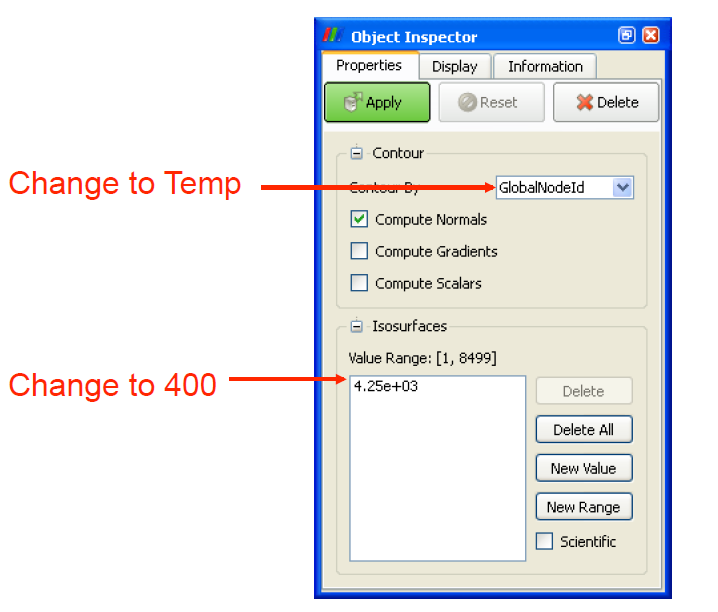 سپس گزینه Apply را انتخاب میکنیم. در این حالت یک سطح با دمای k400 در داخل حجم کنترل ظاهر می شود.
ابتدا گزینه disk out ref.ex2 در pipeline browser  باز کنید.
ازمسیررو به رو Extract Surface را انتخاب کنید.
  Filters → Alphabetical → Extract Surface.
گزینه   Apply  را کلیک کنید.
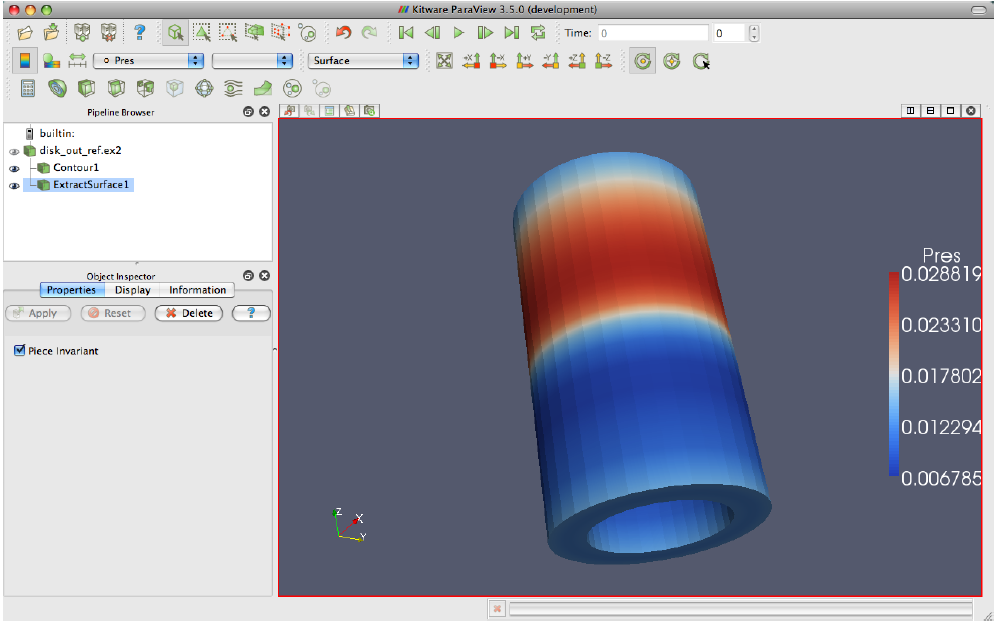 با فشردن کلید Apply  یک بار دیگر هندسه با شبکه بندی آن دیده میشود. حال ما قصد داریم با ایجاد یک برش سطح دما ثابت ایجاد شده را با فضای داخلی آن نمایش دهیم.
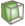 یک برش           (Clip) ازطریق منوی موجود در Toolbar ایجاد کنید.
گزینه ,                       Show Plane  را در Object inspector غیر فعال کنید .
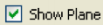 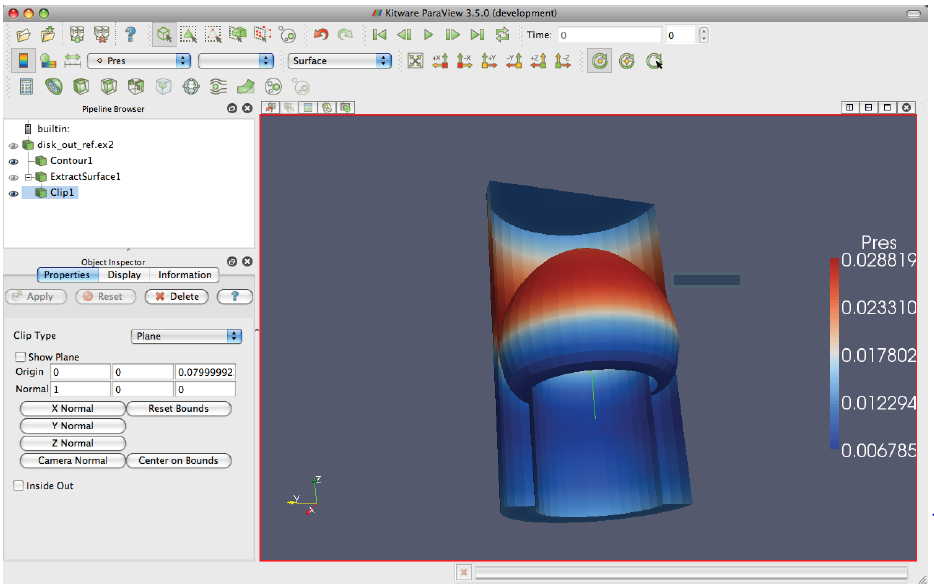 حال گزینه Apply  
را کلیک کنید.
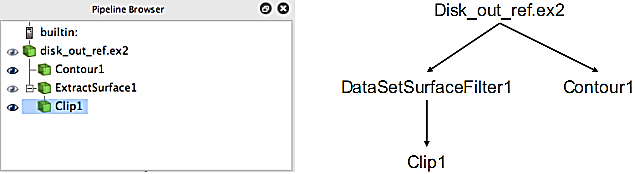 برای نشان دادن دو یا چند کانتور به صورت همزمان در یک پنجره و مقایسه تغییرات آن ها می توان از Multiview استفاده کرد. چهار آیکون در این پنجره وجود دارد که به ترتیب  
دو تصویر را به صورت افقی،      دو تصویر را به صورت عمودی نشان می دهد.       یکی از تصاویر را پاک می کند و      به صورت موقت یکی از تصاویر انتخاب شده را در پنجره نمایش نشان می دهد و با انتخاب آیکون        به حالت اولیه بر می گردد.
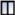 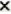 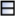 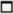 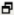 Exercise 6: Using Multiple Views
برای استفاده از Multiview از مراحل زیر استفاده کنید.
1-ابتدا فایل  disk out ref.ex2راهمانند قبل باز کنید.
2-با استفاده از فیلتر Clip ، برش شکل را به Object inspector اضافه کنید .
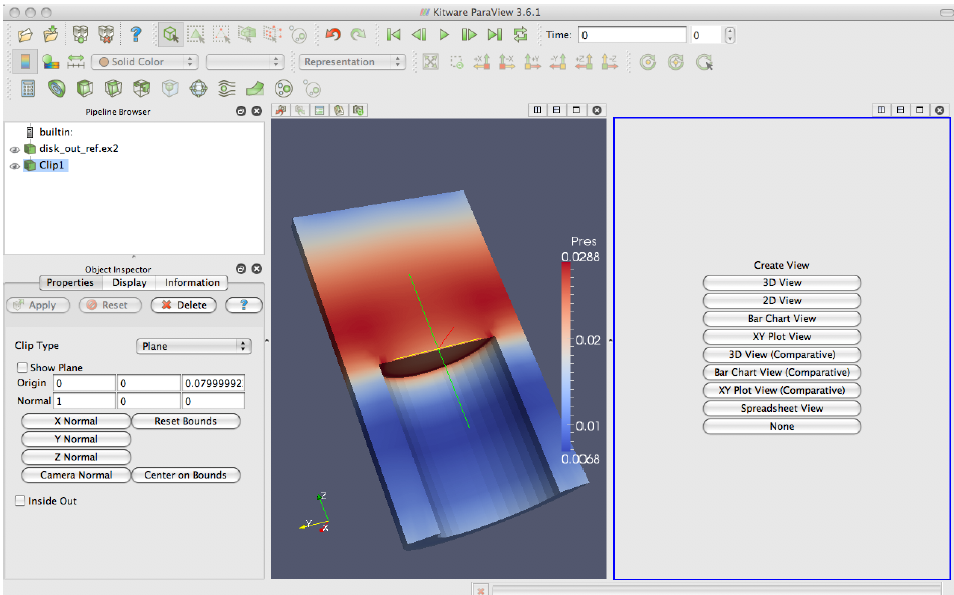 3- تیک مربوط به  Show plane را بردارید. سپس کانتور فشار را از قسمت Variable انتخاب کرده و Apply کنید. در پنجره نمایش کانتور فشار را در وسط صفحه مشاهده می کنید. حال می خواهیم کانتور دما را با فشار در همان صفحه مقایسه کنیم.

4-آیکون       را انتخاب می کنید.با انتخاب این آیکون صفحه از وسط به دو قسمت تقسیم می شود که یک طرف آن خالی و سمت دیگر آن کانتور فشار قرار دارد.دقت کنید که پنجره سمت راست دارای حاشیه  آبی است ، این به این معناست که این صفحه Active view  است.
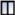 6-آیکون          را از کنار منوی  Clip1 فعال کنید تا قابلیت نمایش آن فراهم شود.

7-از قسمت  variable متغیر Temp را انتخاب کنید
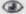 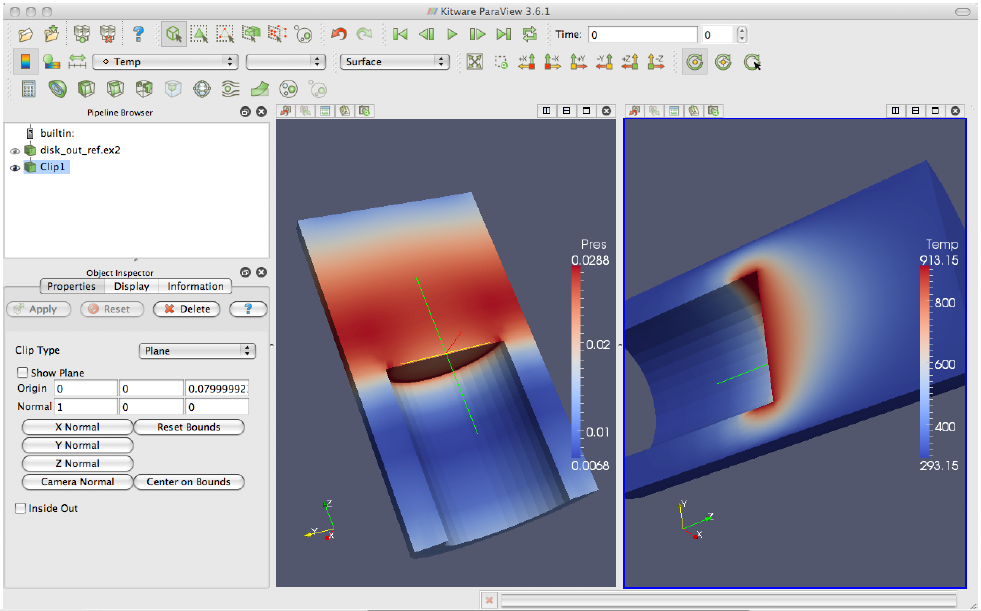 حال دو شکل در صفحه دارید ، یکی متغیر دما و دیگری متغیر فشار. برای آنکه مقایسه تغییرات در دو کانتور رسم شده آسانتر باشد باید دارای جهت و راستای یکسانی باشند. برای همین از Camera Link استفاده می کنیم. روی یکی از صفحه ها راست کلیک کرده و گزینه Camera Link  را انتخاب کنید. این کار را میتوانید با استفاده از منوی Tools و گزینه  Add Camera Link نیز انجام دهید.
8- روی شکل دوم کلیک کنید. حال میبینید که راستا و جهت هر دو شکل یکسان شده است.
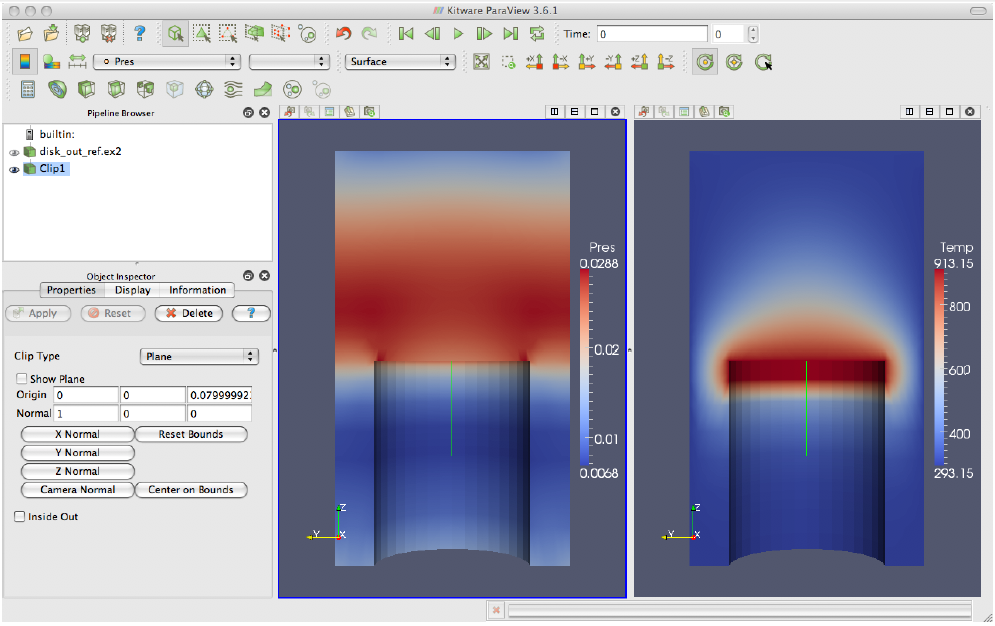 مشاهده می شود که دما در سطح دیسک نسبت به فشار بیشتر است و با افزایش فاصله از سطح دیسک دما نیز کمتر می شود.در بالای دیسک نیز فشار ماکزیمم مقدار خود را داراست.
دقت داشته باشید که نمایش چندگانه محدود به دو تصویر نمی باشد و با هر بار کلیک روی آیکون های گفته شده       و       بر تعداد تصاویر افزوده خواهد شد.
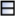 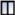 با کلیک کردن روی نوار دور یک تصویر و کشیدن آن روی تصویر کناری می توان به راحتی جای دو تصویر را با هم عوض کرد .
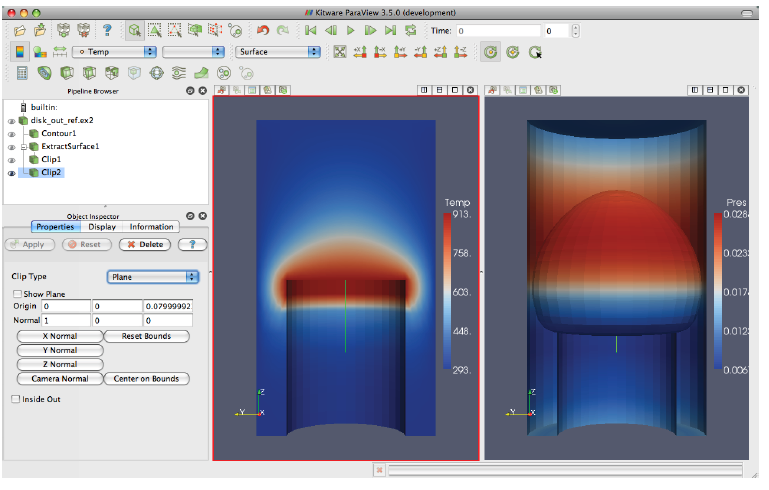 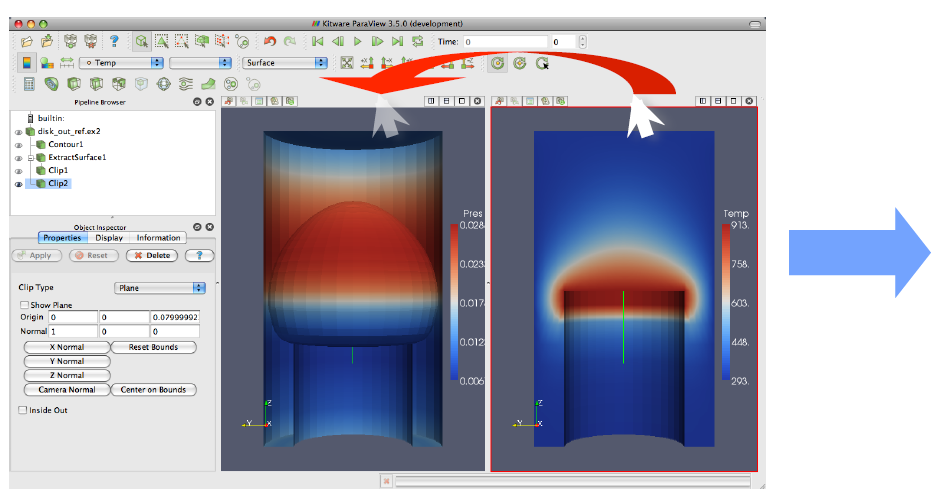 با کلیک روی فضای بین دو نمایش و کشیدن آن به بالا و پایین، چپ یا راست، اندازه تصاویر را می توان به دلخواه تغییر داد.
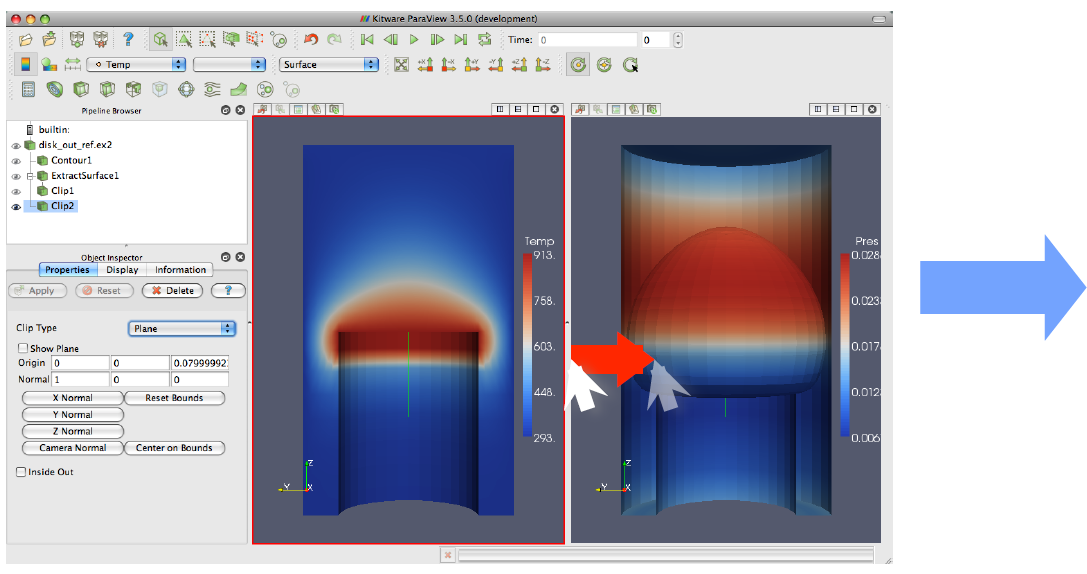 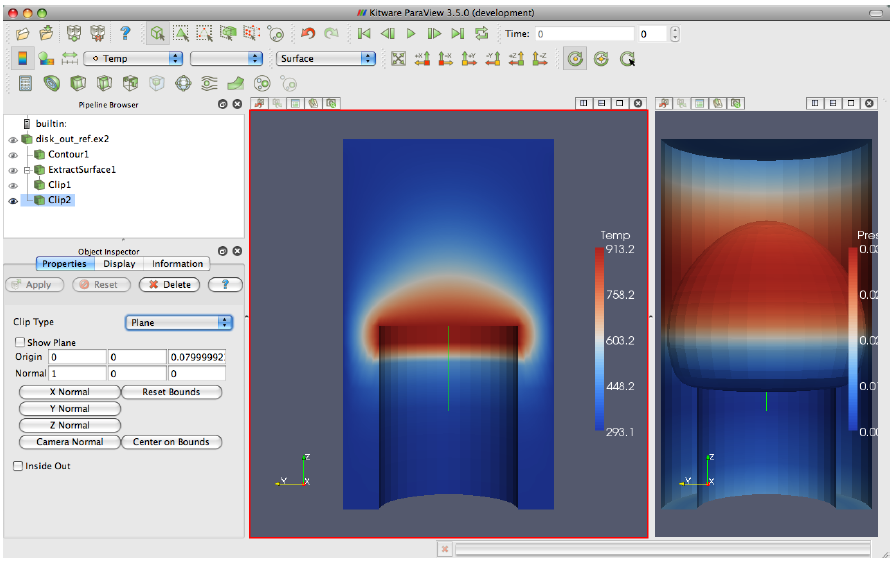 Vector Visualization
شبیه سازی معمولا خروجی دیگری دارد که از جمله آن توزیع سرعت می باشد که چگونگی حرکت هوا را روی دیسک دوار نشان میدهد. یک روش متداول برای نمایش بردارهای سرعت استفاده از stream Lines است.
1- فایل disk out ref.ex2 را دوباره باز کرده ، متغیر مورد نظر را انتخاب وسپس Apply کنید.
2-فیلتر stream tracer را به Object inspector  اضافه کنید.
3-آیکون Apply  را برای تایید همه پیش فرضیات کلیک کنید.
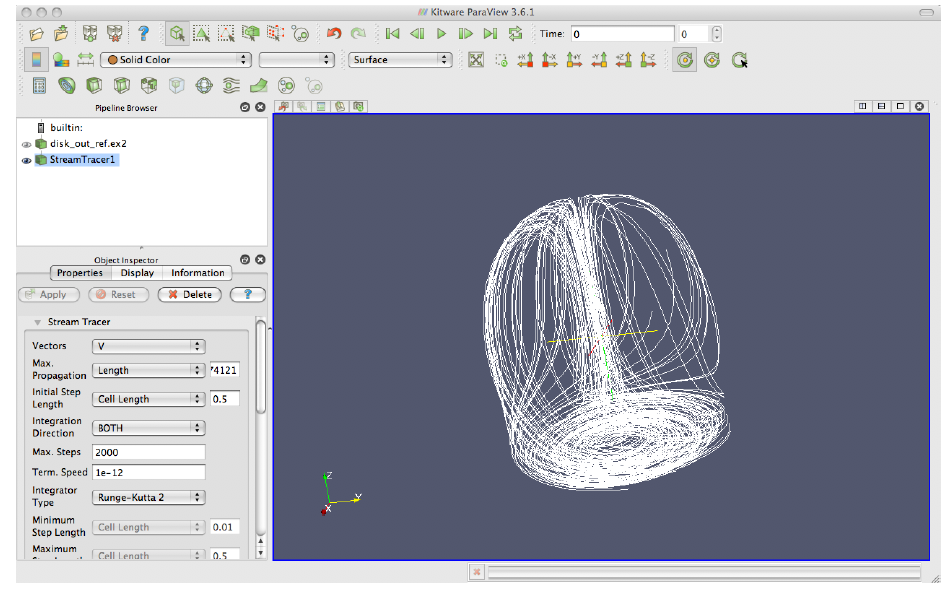 مشاهده می شود که سطح مش با مقداری از خطوط منحنی شکل جایگزین شده است.این خطوط چگونگی حرکت هوا را در سطح دیسک نمایش می دهند. دقت داشته باشید که حرکت خطوط در خط مرکزی سیلندر شبیه حرکت دستگاه نخ ریسی است.همچنین یک حرکت عمودی در مرکز و نزدیک سطوح وجود دارد. یکی از مهم ترین مشکلات در این بخش این است که خطوط StreamLine از هم قابل تشخیص نیستند، چون بسیار به هم نزدیک هستند. مشکل بعدی این است که جهت خطوط Streamline قابل تشخیص نیست.
در قسمت بعدی ما با استفاده از  TubeFilter  به حل این مشکل می پردازیم
Exercise 7 : Making Streamlines Fancy
1- با استفاده ازCtrl+Alt   و تایپTube  وسپس Enter ، TubeFilter را فعال کنید. با Apply کردن  خطوط جریان را واضح تر و قابل تشخیص تر ازهم می بینید.
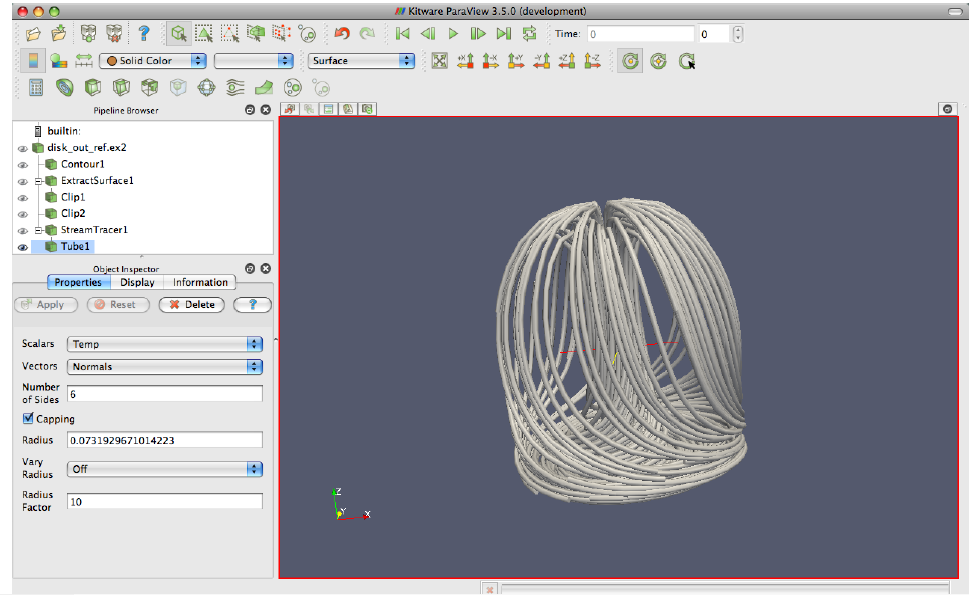 در گام بعدی با افزودن         Glyph به خطوط جریان جهت و اندازه آن ها را مشخص می کنیم.
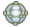 1- StreamTracer را از  pipeLinebrowser انتخاب کنید.
2- فیلتر Glyph رابه آن اضافه کنید.
3- در Object inspector، Vector option را به V تغییر دهید.
4- در Object Inspector، قسمت Glyph Type را به Cone تغییر دهید.
6- آیکون Apply را کلیک کنید.
7- متغیر Temp را انتخاب کنید.
حال خطوط جریان را به همراه نقاطی روی آن می بینید که جهت آن را نمایش داده و اندازه آن اندازه سرعت را نشان می دهد.
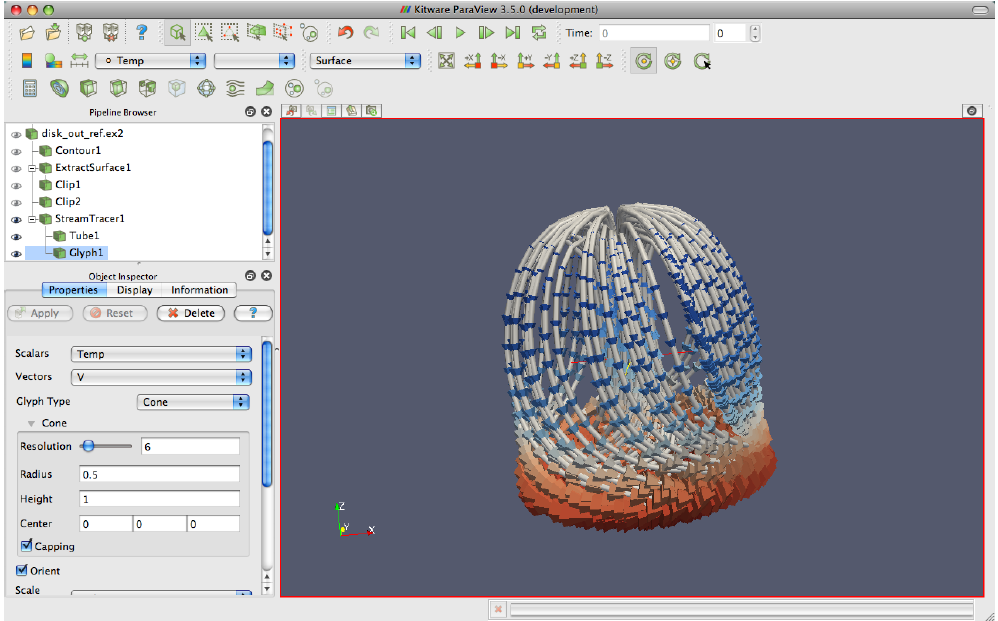 Plotting
Exercise 8: 
Plot Over a Line in Space
Paraview را reset            کنید.
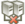 1 -فایل دیسک دوار را دوباره باز کنید.
2-فیلترClip  را دوباره به آن اضافه کنید و همانند قبل تیک مربوط به showplane را از Objectinspector فعال وکلید Apply را کلیک کنید.
3- روی  disk out ref.ex2 کلیک کنید تا در pipeline browser به عنوان active object انتخاب شود.
4- از منو به ترتیب زیر انتخاب کنید.
Filters→ Data Analysis → Plot Over Line
یا می توانید این کار را با انتخاب Plot Over Line بعداز یک  Ctrl+space  انجام دهید.
یک خط روی شکل با دو نقطه در دو سر آن می بینید.اگر ماوس را بر روی هریک از این دو نقطه حرکت دهیم، می توانیم آنها را در فضای سه بعدی حرکت دهیم.هرزمان که این نقاط جابه جا شوند، بعضی از محتویات Object inspector تغییر خواهند کرد.
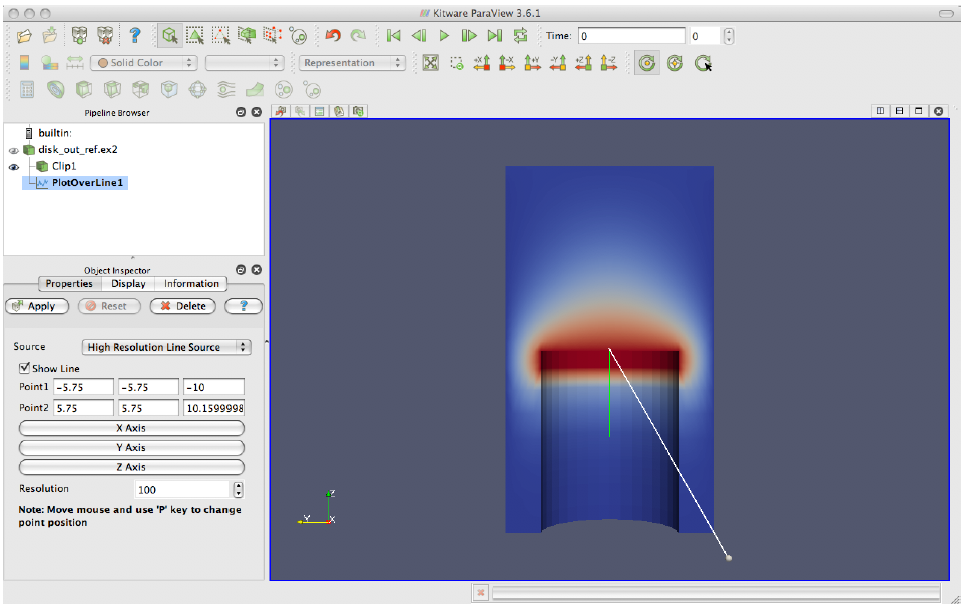 Exercise 9: 
Plot Series Display Options
1-Plotview  را فعال کنید، به قسمت Display بروید و همه متغیرها را به جز Tempوpress خاموش کنید.
متغیرهای دما و فشار دارای واحدهای متفاوتی هستند، بنابراین قراردادن آن ها در واحدهای یکسان مفید نخواهد بود. تغییرات دما و فشار بصورت خط در یک دستگاه مختصات با دومحور در دو سمت راست و چپ محور افقی نمایش داده می شود.
2- متغیر فشار را در  Display Tab  انتخاب کنید.
3-Chart axis  را به Right -Botton تغییر دهید.
حال مشاهدات حاصل از نمایش کانتورهای دما و فشا را به صورت واضح تری در این نمودار دیده می شود. دما در سطح دیسک ماکزیمم مقدار خود را داراست و رفته رفته با افزایش فاصله از سطح دیسک، دما کاهش می یابد.اما فشار ابتدا افزایش می یابد و سپس کاهش می یابد.همچنین می بینیم که ماکزیمم فشار 2.74 واحد بالاتر از سطح دیسک، می باشد.
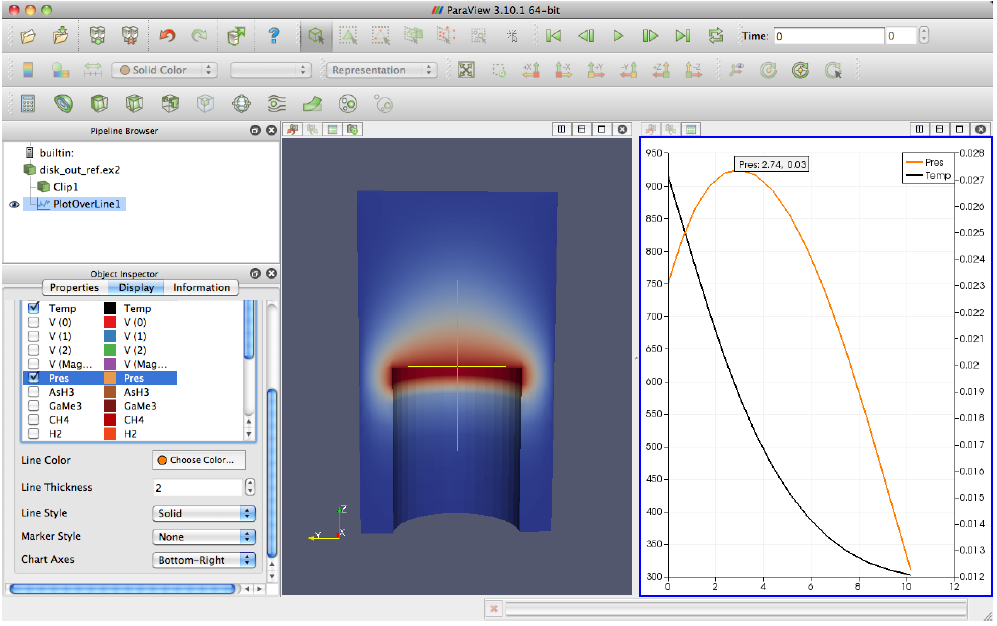 برای دیدن مثال دیگری از این نمایش ها، فایل disk out ref.ex2   در pipelinebrowser انتخاب کرده وسپس Filters → Data → Analysis →Histogram         را انتخاب کنید.Histogram           را برای متغیر دما رسم کرده و سپس Apply  کنید .
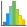 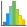 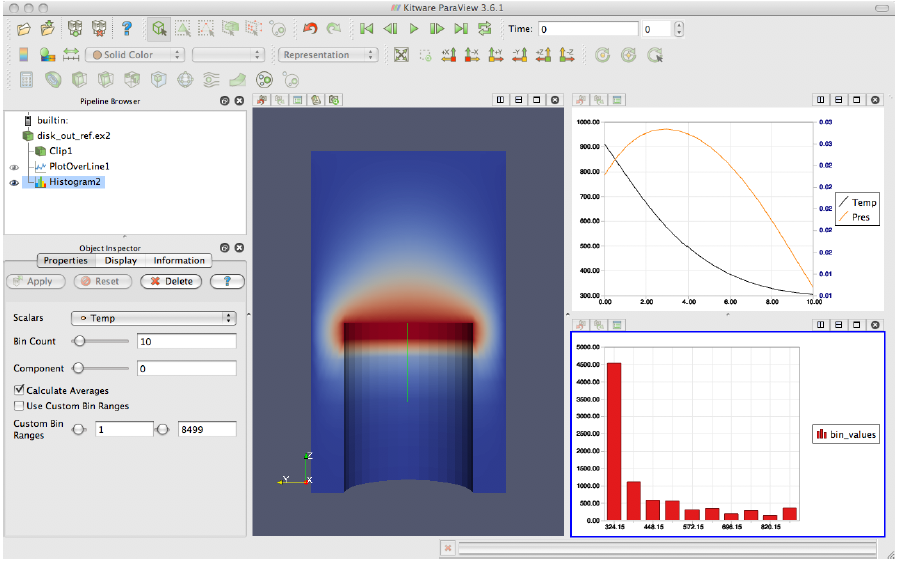 Exercise 10: 
Plot Over a Line in Space
1-فایل دیسک دوار را دوباره باز کنید.
2-فیلترClip  را دوباره به آن اضافه کنید و همانند قبل تیک مربوط به showplane را از Objectinspector  فعال وکلید Apply را کلیک کنید.
3- روی  clip کلیک کنید تا در pipeline browser به عنوان active object انتخاب شود.
4-از منو به ترتیب زیر انتخاب کنید.
Filters→ Data Analysis → Plot On Intersection curve
یا می توانید این کار را با انتخاب (Plot On Intersection curve) بعداز یک  Ctrl+space  انجام دهید.
یک صفحه در شکل می بینید. با استفاده از منوی properties ، می توانید تنظیمات مربوط به مکان صفحه را انجام دهید. با استفاده از این تنظیمات نرمال صفحه را محور Z در نظر گرفته و باتغییر مختصات مکان صفحه را می توانید در طول محور Z جابه جا کنید.با انتخاب متغیر فشار و دما از قسمت Display می توانید تغییر فشار و دما را در هر مقطع ببینید. در ضمن شما میتوانید مقاطع با زوایای مختلف نیز ایجاد کنید.
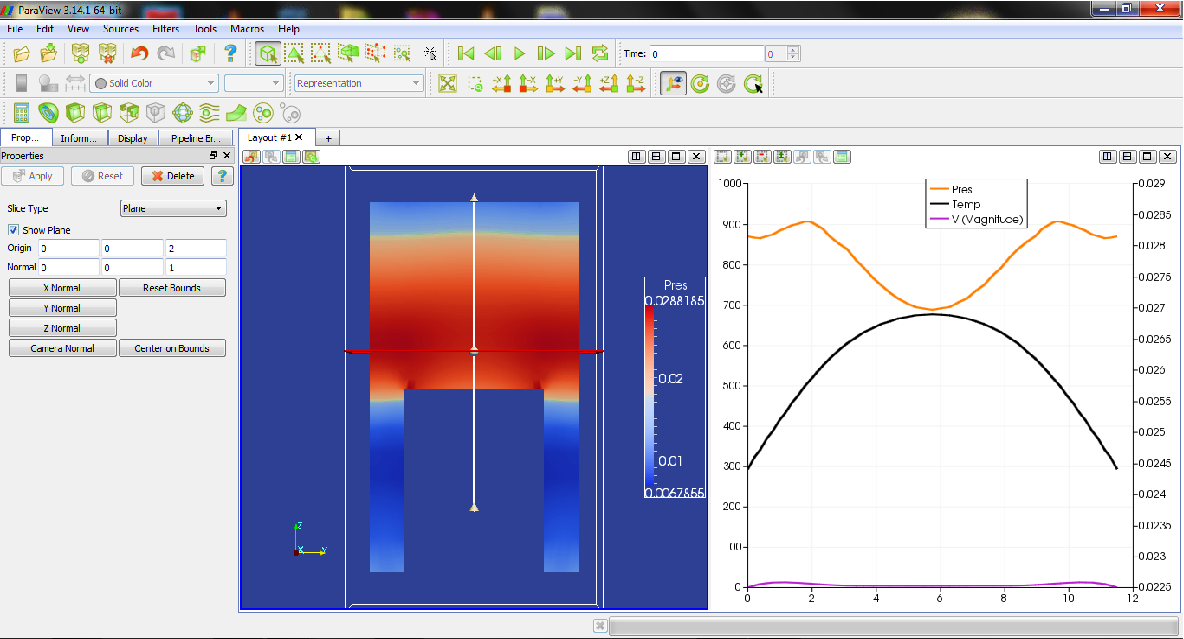 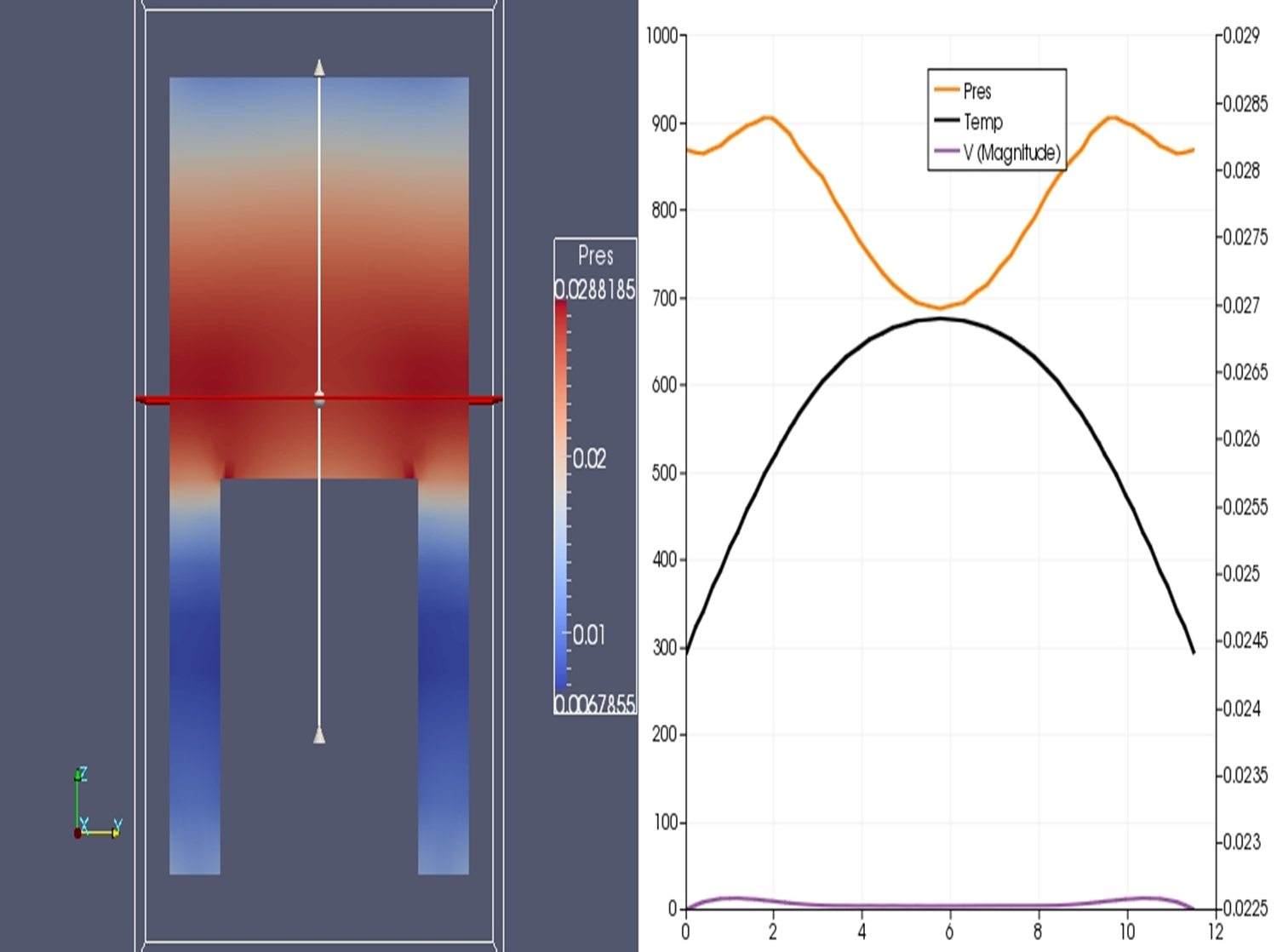 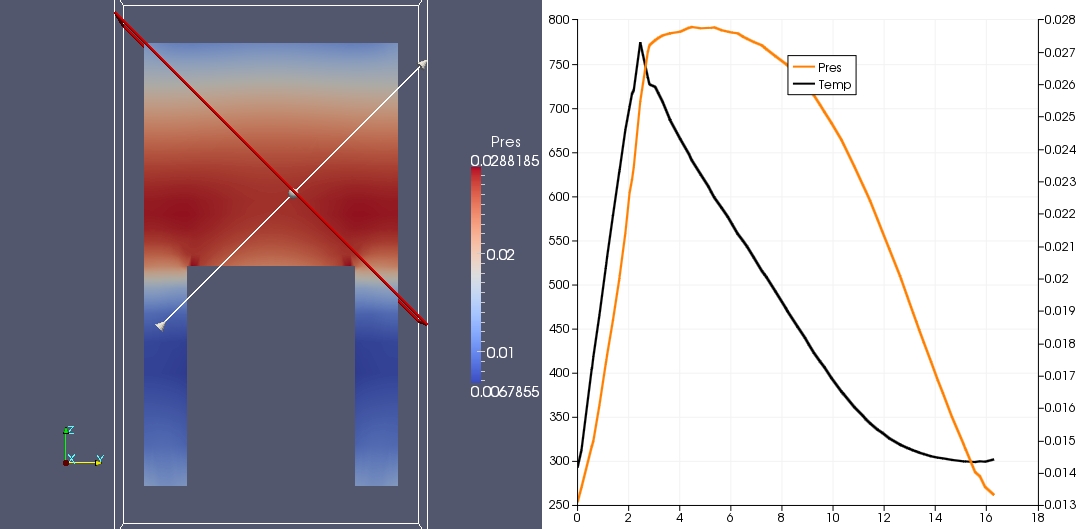 Volume Rendering
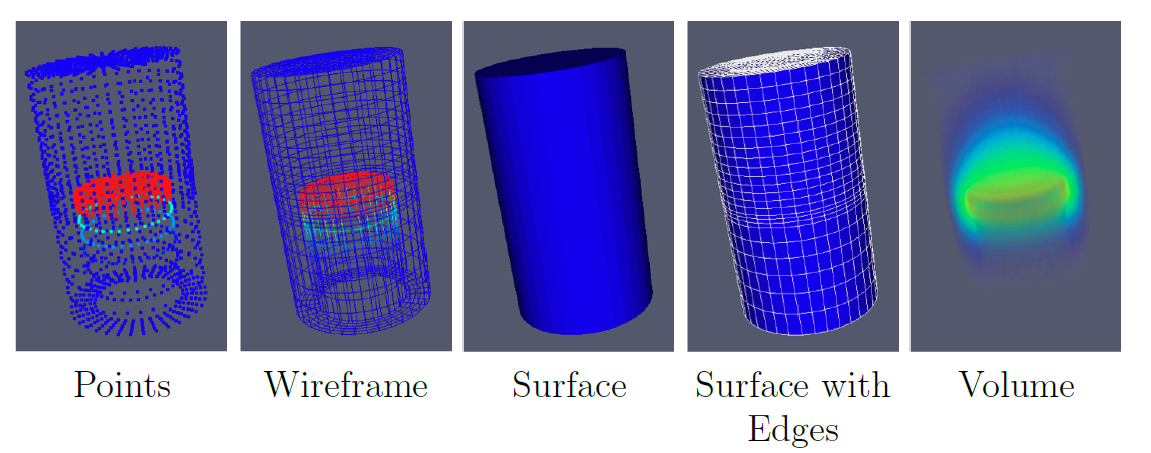 یکی از مهم ترین ابزارهای Paraview در نمایش اطلاعات استفاده از volume rendering است.
Exercise 11: Turning On Volume Rendering
1- فایل disk out ref.ex2 را به همراه همه متغیرها باز کنید.
2- متغیر Temp را انتخاب و Volume را برای نوع نمایش انتخاب کنید.
Exercise 12: Combining Volume Rendering and Surface-Based Visualization
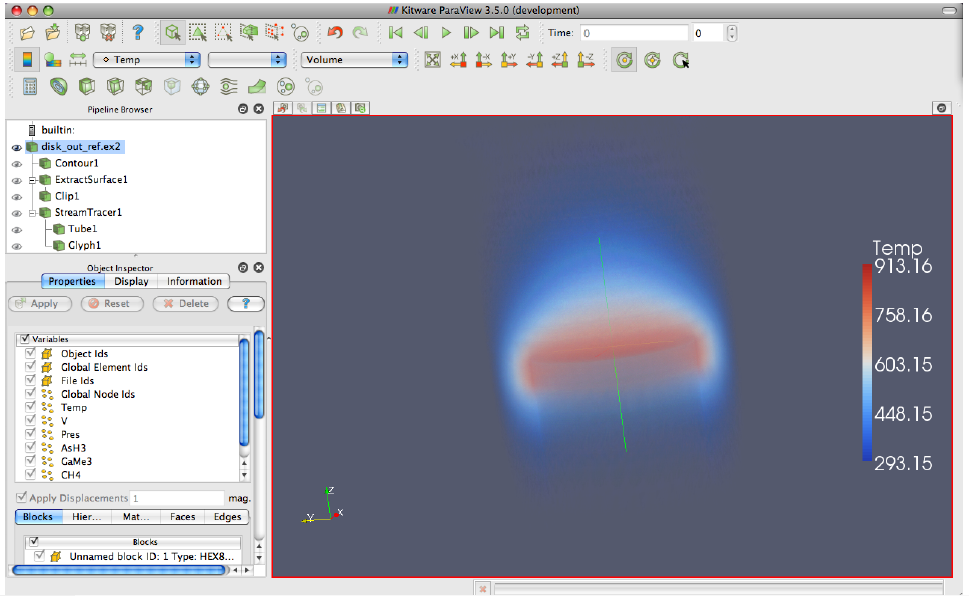 1-  را به disk out ref.ex2 Streamline  اضافه کنید و سپس Apply کنید.
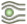 2- با استفاده از Ctrl+Space، Tube filter را فعال کنید.
3- Variableرا Solid color انتخاب کنید
4- در pipelineBrowser ، Streamtracer1 را انتخاب کنید.
5- Glyph را به 1  Streamtracer اضافه کنید.
6- در Object inspector ، Vector Obtion را به V تغییر دهید.
7- در Object inspector، گزینه Glyph را به Cone تغییر دهید.
8- Apply را کلیک کرده و مجددا Temp را انتخاب نمایید.
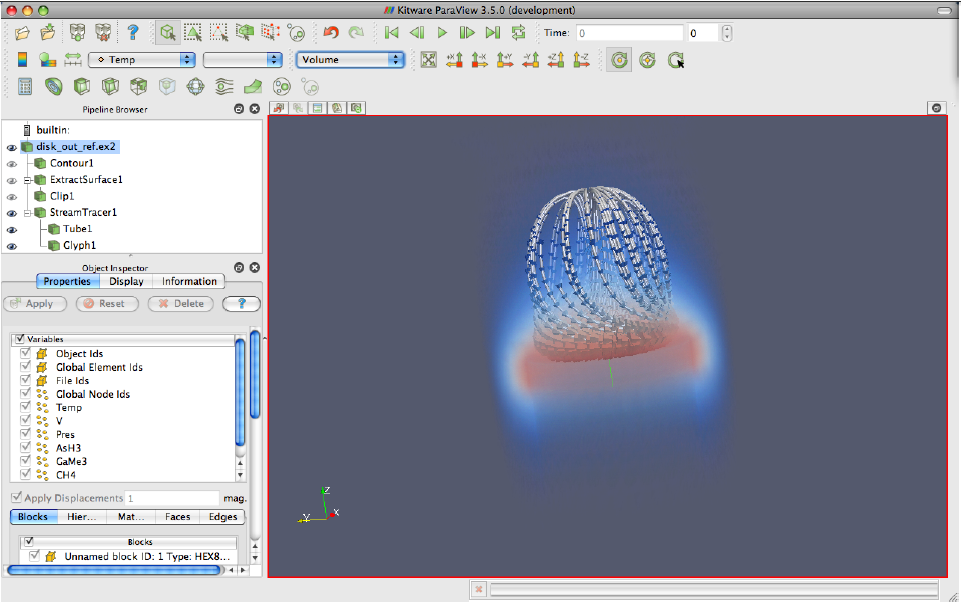 روی disk out ref.ex2. کلیک کنید تا به حالت فعال درآید. روی Edit color map           کلیک کنید. دکمه Choose preset  ،                  را فشرده و Black-Body Radiation را انتخاب کنید.
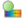 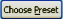 Time
تا به اینجا شبیه سازی دیسک دوار به صورت کامل مورد بررسی قرار گرفت.حال شبیه سازی مسئله دیگری که اطلاعات آن نسبت به زمان تغییر میکند مورد بررسی قرار خواهد گرفت.
Exercise 13 : Loading Temporal Data
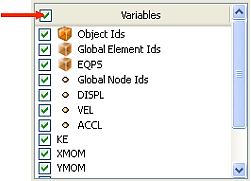 1- ابتدا فایل can.ex2 را باز کنید.
2- مطابق قبل با کلیک روی دکمه ی  variable همه متغیر ها را انتخاب کرده و سپس Apply کنید.
3- آیکون         را کلیک کرده تا زاویه نمایش درست شود.
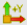 4- روی آیکون      کلیک کنید، آنگاه مچاله شدن قوطی را در اثر افتادن بلوک سیمانی مشاهده خواهید کرد.
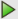 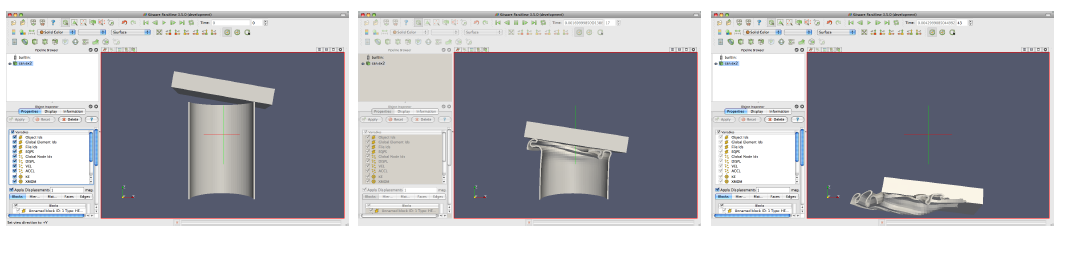 Exercise 14 :
 Temporal Data Pitfall
برای اینکه تغییرات در ویژگی های شبیه سازی را به صورت تغییر رنگ ببینید باید مراحل زیر را دنبال کنید:
1-فایل can.ex2 را باز کرده و با تیک کردن Variable همه متغیرها را انتخاب کرده و Apply کنید.
2- به اولین Timestep با استفاده از آیکون          بروید.
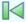 3- متغیر را از Variable ، EQPS انتخاب کنید.
4- راهنمای رنگ (color legend)       را انتخاب کنید.
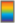 5 - آیکون         را برای نمایش شبیه سازی کلیک کنید.
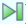 چون رنگ های نشان داده شده چندان خوب نیست ، با استفاده از کلیک            رنگ ها را فعال کنید.
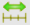 نکته :
اگر به هر دلیلی نمایش شبیه سازی دارای محدوده رنگ ضعیفی بود، به صورت خیلی ساده آیکون        را فشار دهید. همان کاری که در مثال قبل نشان دادیم.
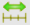 گزینه بعدی استفاده از color scale box           و اختصاص یک محدوده رنگ خاص به داده ها است. این روش یک روش مناسب برای زمانی است که شما نمی توانید یک محدوده زمانی صحیحی را انتخاب کنید، ولی از محدوده جواب هایی که می خواهید آگاه هستید. برای این کار ابتدا تیک Automatically Rescale to Fit Data Range   را برداشته و سپس Rescale Range  را تیک کرده و ماکزیمم و مینیمم خروجی ها را مشخص کنید.
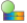 Save Screenshot and Save Animation
Exercise 15 : Save Screenshot
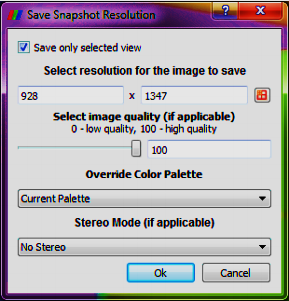 1- فایل can.ex2 را باز کرده و همانند قبل با انتخاب همه متغیرها Apply  کنید.
2- متغیر GlobalNodeId  را انتخاب کنید.
3- آیکون Rescale to color range  را انتخاب کنید .
4- از منوی File ، Save Screenshot.را انتخاب کنید.
منوی Save Screenshot دارای کنترلرهای بیشمار مهمی می باشد. در بالای چپ این پنجره گزینه Save only selected viewوجود دارد که اگردر صفحه تصاویر چند گانه (multiple views) داشته باشیم، با تیک کردن آن فقط از صفحه ای که کادر آبی دارد عکس گرفته می شود، در حالی که اگر این گزینه تیک نباشد کل پنجره های موجود در صفحه نمایش در Image ذخیره خواهند شد.
در قسمت بعد،Select resolution for the image to save   به کاربر اجازه میدهد که سایز تصاویر انتخابی را تغییر دهد.
6- نام فایل و نوع فرمت خروجی را مشخص کرده و OK کنید.
شما میتوانید با استفاده از منوی Edit → Settings  تنظیمات مربوط به رنگ  را انجام دهید.
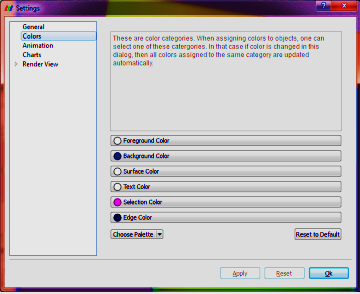 Exercise 16 : Save Animation
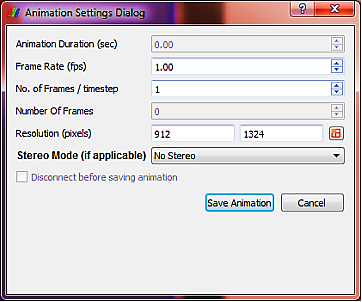 1- فایل can.ex2  را باز کنید و پس از انتخاب 
همه متغیرها Apply کنید.
2- از منوی File  ، گزینه Save animation  
را انتخاب کنید.
منوی Save screenshot شامل کنترلرهای زیاد مهمی است. کنترلر Resolution (pixels)، برای تعیین کیفیت و ابعاد انیمیشن بکار می رود.
3- گزینه Save animation  را انتخاب کرده و سپس در پنجره  Filename ، نام فایل و بعد فرمت  avi را انتخاب کرده و سپس OK کنید
Selection
مهم ترین کاربرد آن در پیدا کردن محدوده خاصی از خروجی ها می باشد. به عنوان مثال شما با استفاده از این نرم افزار می توانید نقاطی را که دارای سرعتی برابریا نزدیک  با سرعت حد هستند را پیدا کنید و یا برای جستجوی صفحاتی بکار روند که کرنش آن ها از حد تسلیم ماده بیشتر است. در ادامه به بررسی این قابلیت ها می پردازیم.
Exercise 17 : 
Performing Query-Based Selections
در این بخش همه سلول هایی که دارای کرنش های  پلاستیک بزرگ (EQPS) برابر هستند را پیدا خواهیم کرد.
1- فایل can.ex2 را باز کرده و به آخرین گام زمانی بروید.
2- قسمت Find data را از   Edit → Find Dataباز کنید.
3- از بالاترین combo Box، Cells را انتخاب کنید.
5- روی گزینه Run Selection Query   کلیک کنید
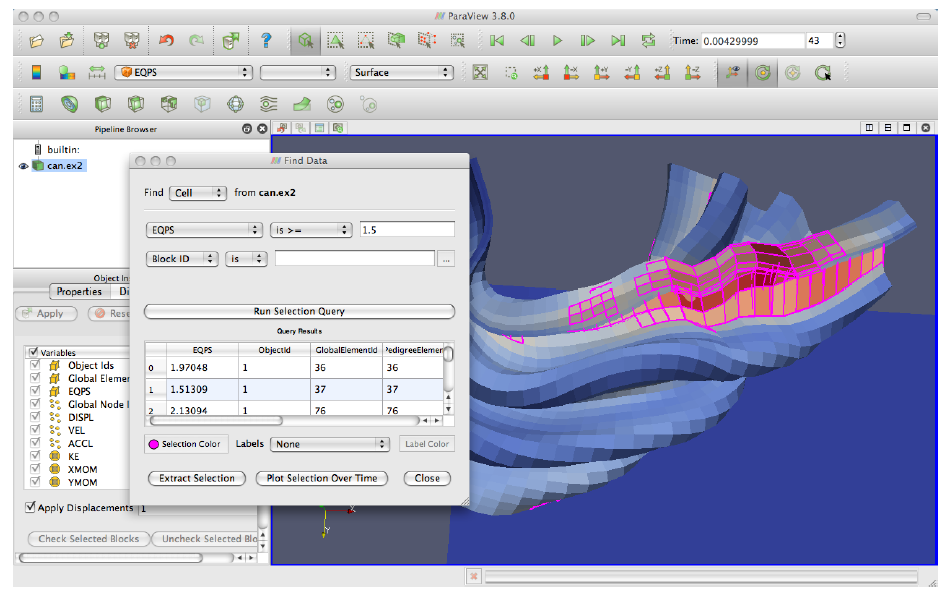 در شکل سلول هایی را می بینید که پررنگ تر شده اند، این صفحات درواقع نتایج جستجوی شما می باشند. یکی از راه های آسان برای انتخاب چند سلول، انتخاب آنها به طور مستقیم از داخل نمایش سه بعدی است.این کار توسط rubber-band selection صورت می گیرد. این کار با کلیک و کشیدن ماوس در پنجره نمایش سه بعدی انجام می شود.
روش های زیر برای selection در فضای سه بعدی وجود دارد:
Select Cells On (Surface)             سلول هایی که قابل رویت در شکل هستند را انتخاب می کند.
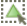 Select Points On (Surface)                نقاطی را که قابل نمایش یا رویت در شکل هستند را نمایش می دهد.
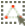 Select Cells Through (Frustum)   همه سلول هایی که در ناحیه انتخاب شده قرار دارند (بصورت حجمی) انتخاب می کند
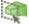 Select Cells Through (Frustum)                 همه نقاطی که در ناحیه انتخاب شده قرار دارند (بصورت حجمی) انتخاب می کند.
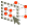 Select Blocks
میانبرهای s,b به شما این امکان را می دهد که به سرعت یک بلوک یا سلول را انتخاب کنید.این کار با قرار دادن ماوس در یک ناحیه دلخواه و بعد فشردن یکی از این کلید ها صورت می گیرد. شما می توانید تغییراتی را روی بخش های انتخاب شده در selection inspector انجام دهید. Selection inspector، را از منوی View → Selection Inspector  می توان یافت. از این ابزار می توان برای نسبت دادن یک lable به هر بلوک استفاده کرد تا راحت تر پیدا کنید که کدام جزء در کجا قرار دارد. 
Selection inspector را باز کنید. سپس selection را با استفاده از یکی از روش های موجود انجام دهید و نتایج را در selection inspector ببینید. خواهید دید که انتخاب                 ، یک لیست از نقاط و سلول ها و همچنین ابزار انتخاب بلوک ها                 یک لیست از آن ها را نشان خواهد داد
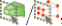 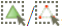 Exercise 18 : Data Element Selections vs. Spatial Selections
1- ابتدا فایل can.ex2 را باز کرده و پس از انتخاب همه متغیرهاapply  کنید.
2- یک  selection  با استفاده از Select Cells Through  ایجاد کنید.
3- اگر قابل رویت نباشند با استفاده از منوی (Selection Inspector→ View )، selection inspector  رافعال کنید.
4- روی چک باکس  Show Frustum در selection inspector  کلیک کنید و سپس تصویر را بچرخانید.
5- انیمیشن را با استفاده از Run          کنید. مشاهده می کنید که ناحیه آن ثابت است و سلول های انتخابی بر حسب قسمت هایی که از این ناحیه عبور می کند تغییر می کند.
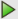 6- در selection inspector در قسمت selection type ، IDS را انتخاب می کنیم.
7- دوباره انیمیشن را اجرا کنید. مشاهده خواهید کرد این بار صرف نظر از موقعیت، سلول های انتخاب شده ثابت خواهند ماند.
Exercise 19 : The Spreadsheet View and Selection
1- فایل can.ex2 را باز می کنیم.
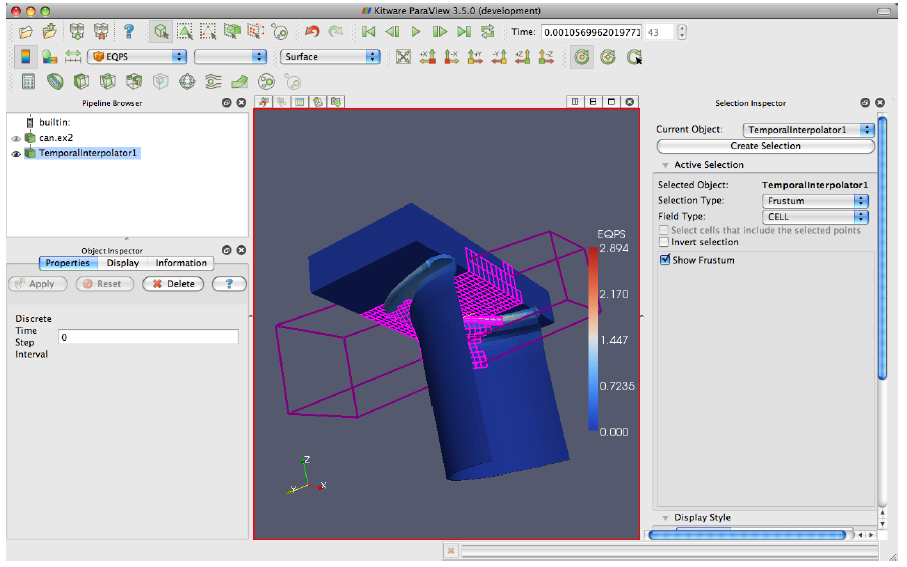 2- صفحه نمایش را به صورت عمودی  به دو قسمت تقسیم کنید
3- در پنجره جدید،روی آیکون Spreadsheet View کلیک کنید.
4- Can.ex2 را با کلیک بر روی       انتخاب کنید تا قابلیت نمایش پیدا کند.
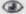 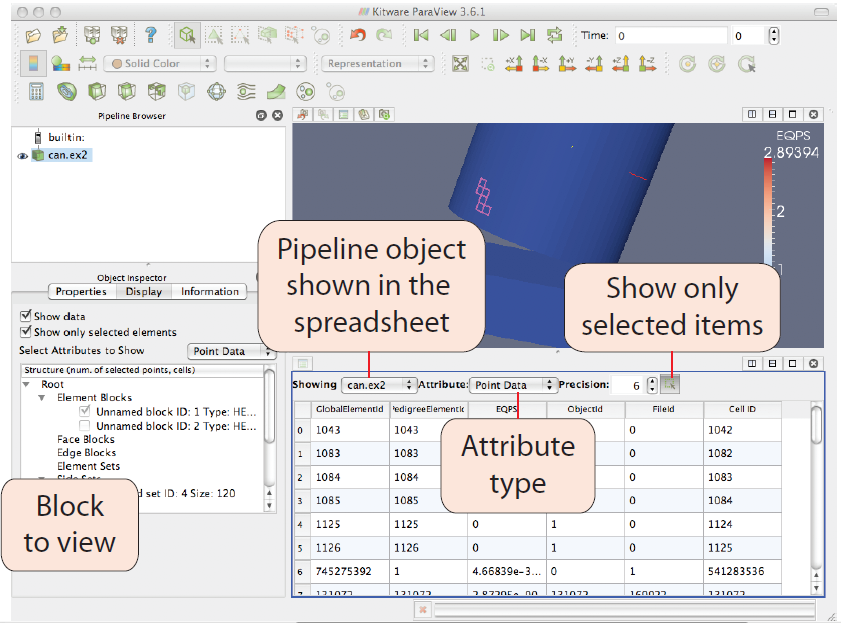 همانطور که مشاهده می کنید یک جدول در پایین باز می شود که شامل مشخصاتی از یک نقطه یا یک سلول  از یک بلوک از مجموعه داده ها است. شما میتوانید هر یک از سطرهای این جدول را با کلیک بر روی نام متغیر دسته بندی کنید. به چیزهایی که در بالای جدول است دقت کنید. آن ها به شما اجازه دسترسی به pipeline object ، انتخاب نوع متغیری که می خواهید نمایش دهید و همچنین پنهان کردن سایر اطلاعات به جز آن هایی که شما اجازه دسترسی به آن را دارید.
5- درمنوی Attribute ، cellData را انتخاب کنید.
6- نقاط و سلول های پررنگ را در شکل مشاهده کنید.
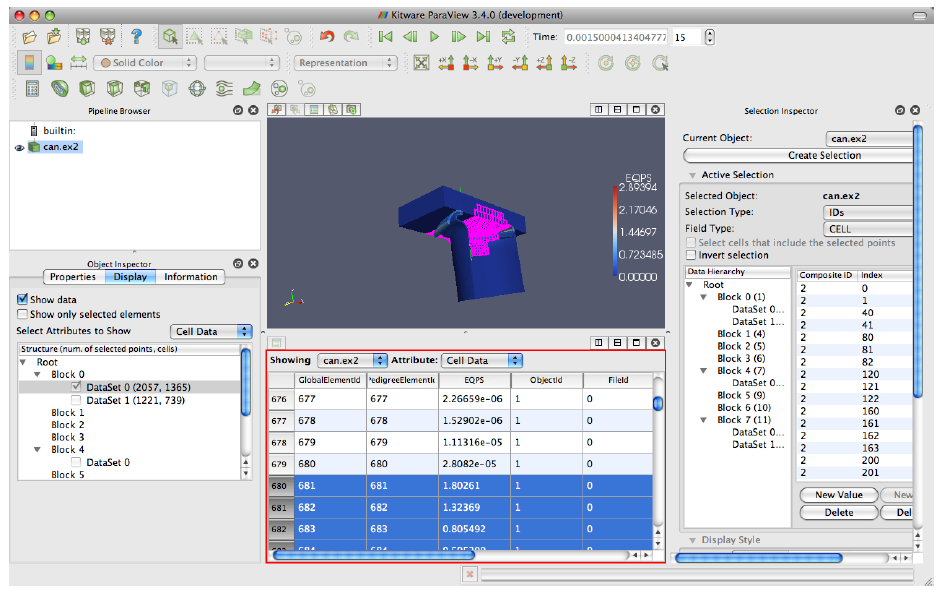 سطرهای پررنگ شده در جدول نشان دهنده همان سلول ها پررنگ در شکل هستند.حال اگر بخواهید اطلاعات مربوط به بخش های انتخاب شده را در شکل ببینید باید مراحل زیر را دنبال کنید:
Exercise 20:
 Labeling Selections
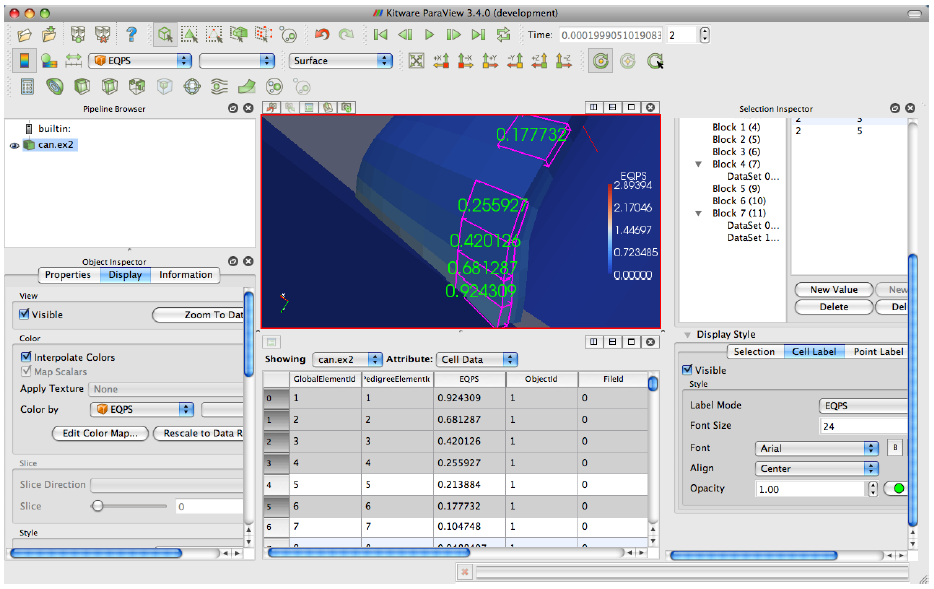 1- فایل can.ex2 را باز کنید.
2- تعدادی سلول را انتخاب کنید.(برای این تمرین لازم نیست تعداد آن ها زیاد باشد)
3- اگر قابل رویت نیستند از منوی view، Selection Inspector را انتخاب کنید.
4- Cell Tab را در selection inspector 
انتخاب کنید.
5-تیک visible  را فعال کنید.
6- Lable mode را به EQPS تغییر دهید.
با این کار Paraview ، مقادیر EQPS را در  کنار سلول های انتخاب شده قرار می دهد. همچنین میتوانید  فونت،رنگ،نوع قلم  را در selection inspector  تغییر دهید.
Exercise 21 : 
Plot Over Time
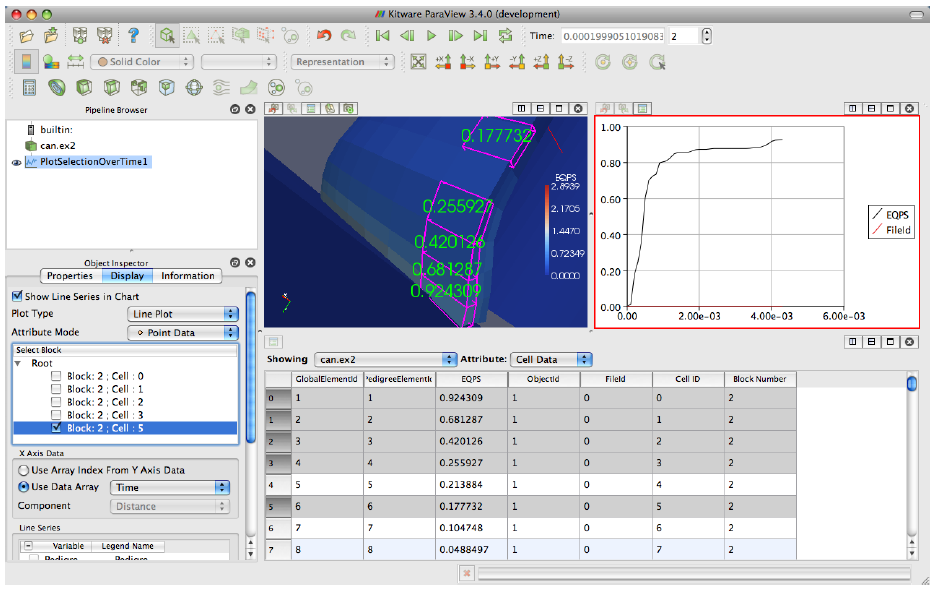 1- فایل can.ex2 را باز کنید.
2- همانند تمرین های قبل تعدادی از سلول ها را انتخاب کنید.(بهتر است تعداد سلول ها زیاد نباشد)
3- با استفاده از منوی Filters → Data Analysis، Plot Selection Over Time را انتخاب کنید.
4- Apply کنید.
5- به پنل نمایش (Display panel) بروید و بلوک های مختلف را انتخاب کنید تا نمودار آن را نشان دهد
دقت داشته باشید که سلول های انتخابی شما به صورت خودکار به Object inspector اضافه شده اند .
Exercise 22:
 Extracting a Selection
با استفاده از این نرم افزار شما می توانید چند سلول یا بلوک را از شکل جدا کرده و روی آن ها به صورت مجزا کار کنید.
1- فایل can.ex2  را باز کنید.
2- تعداد قابل ملاحظه ای از سلول ها را به عنوان مثال با استفاده از          انتخاب کنید.
3- با استفاده ازمنوی                 Filters → Data Analysis → Extractselection قسمت های انتخاب شده را به صورت مجزا روی شکل جدا خواهد کرد.
 4- Apply کنید
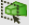 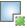 شکل با یک سری از سلول هایی که شما انتخاب کردید جایگزین خواهد شد.
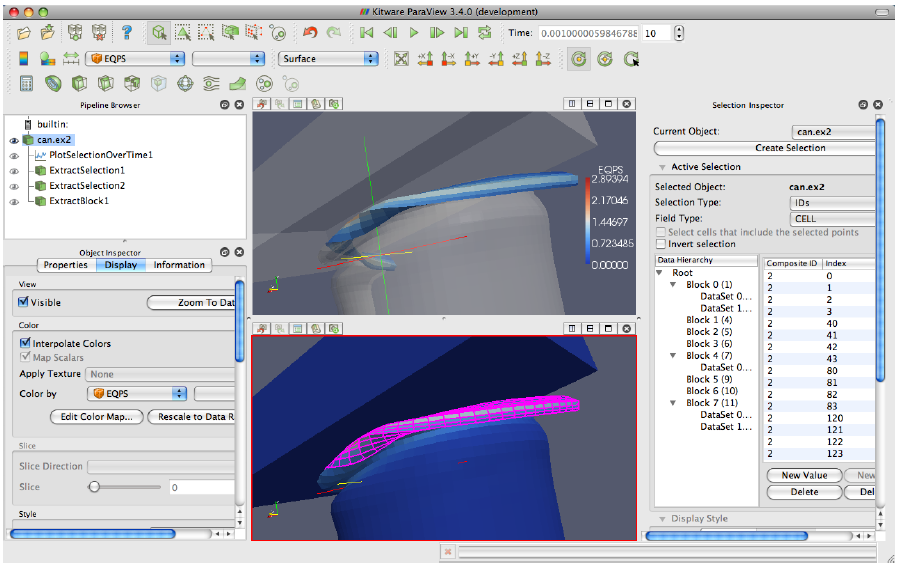 Controlling Time
Paraview دارای ابزارای بسیار متنوعی برای کنترل زمان وانیمیشن است. اکثریت آن ها در پنجره انیمیشن قابل دسترسند. از منو  View →Animation View را انتخاب می کنیم. در منوی animation mode  سه گزینه وجود دارد:
Sequence :  با دادن یک زمان شروع و زمان پایان ، انیمیشن را به قسمت های مجزا و کاملا برابر تقسیم می کند.
به گام های زمانی تعریف شده بستگی دارد.: Real Time
Snap To TimeSteps : دقیقا همان گام های زمانی را که توسط برنامه شما به paraview داده شده است را نشان می دهد.
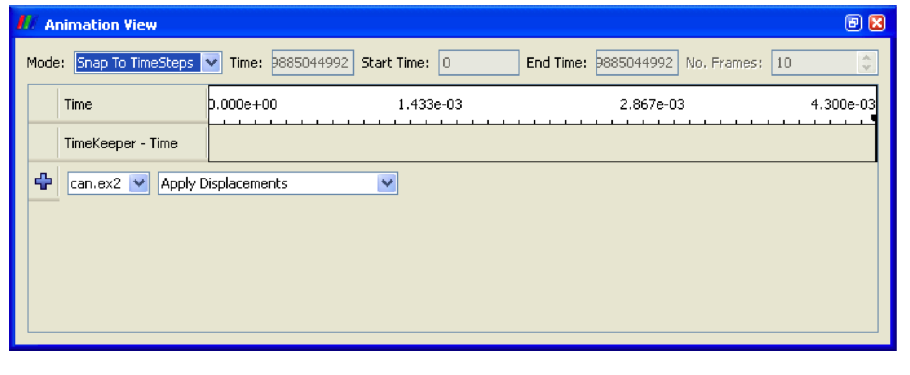 Exercise 23: Slowing Down an Animation with the Animation Mode
1- ابتدا فایل can.ex2 را باز کرده و همه متغیرها را انتخاب و سپس Apply کنید.
2- روی         کلیک کنید تا شکل به سمت مش بندی شده بچرخد.
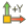 3- انیمیشن را اجرا کنید.
4- از منوی view → animation ، پنجره تنظیمات انیمیشن را فعال کنید.
5-از قسمت Mode ، Realtime را انتخاب کنید.
زمان را به 60s  تغییر دهید، خواهید دید که انیمیشن با سرعت بسیار کمتری اجرا خواهد شد و همچنین کمی نامنظم تر ویا اصطلاحا خشک تر حر کت می کند.برای اینکه این مشکل حل شود از ابزار دیگری در paraview استفاده می کنیم و آن temporal interpolator است.
Exercise 24 : Temporal Interpolation
این تمرین ادامه تمرین قبل است، به همین دلیل لازم است که تمرین قبل را برای انجام دستورات این قسمت انجام داده باشید.
1- اطمینان حاصل کنید که can.ex2 در pipelineBrowser انتخاب شده است.
2- ازمنوی Filters → Temporal ، Temporal interpolator را انتخاب کرده و سپس Apply کنید.
3- در Animation view ، قسمت Mode را به Realtime تغییر دهید.
4- صفحه را به  صورت افقی  به دو بخش تقسیم کنید.در یک طرف  TemporalInterpolator1 و در سمت دیگ انیمیشن can.ex2 را نمایش دهید.
خواهید دید که انیمیشن TemporalInterpolator1 یکپارچه تر از انیمیشن قبلی حر کت می کند.
Exercise 25 : Adding Text Annotation
1- از نوار منوها   و از قسمت Sources ، Text را انتخاب می کنیم.
2- در قسمت Edit Box  در Object inspector یک متن تایپ کرده و سپس Apply کنید.
خواهید دید که متنی که شما وارد کردید در پنجره سه بعدی قابل مشاهده است.با حرکت دادن ان با ماوس می توانید هرجایی که مایل هستید آن را قرار دهید. Display Tab در Object inspector تنظیمات بیشتری از جمله رنگ، اندازه قلم، رنگ پس زمینه و مانند اینها را برای شما فراهم می آورد.
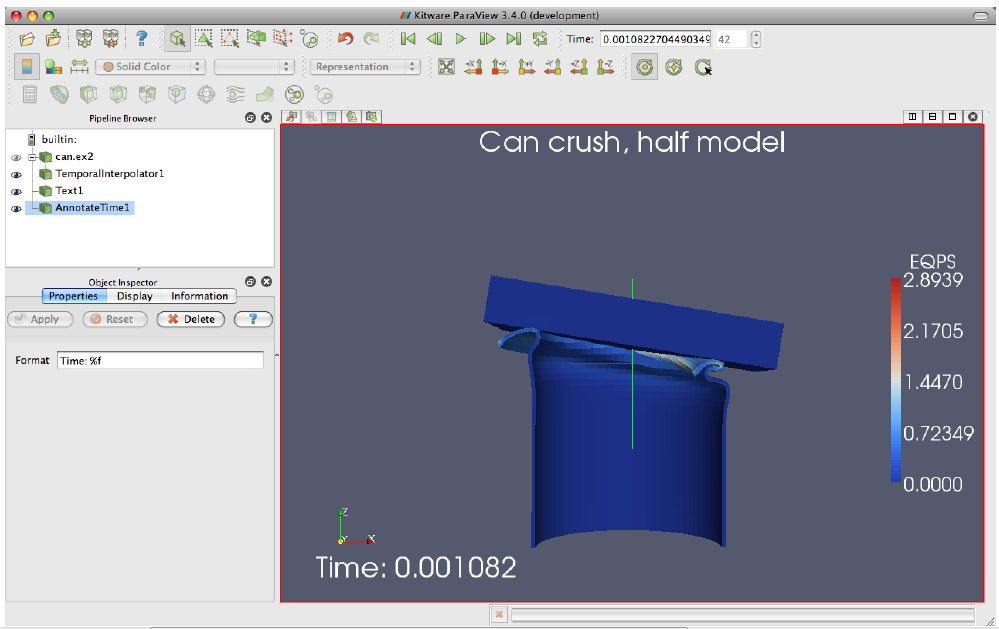 Exercise 26 : Adding Time Annotation
1- ابتدا فایل can.ex2 را بازکرده و پس از انتخاب همه متغیرها Apply کنید.
2- از منوی Sources ، Annotate Time  را انتخاب کنید.
3- مستطیل یا حاشیه ای که زمان را نشان می دهد را به هر جا که مایل هستید انتقال دهید.
4- انیمیشن را اجرا کنید .تغییرات زمان را در پنجره نمایش مشاهده خواهید کرد.
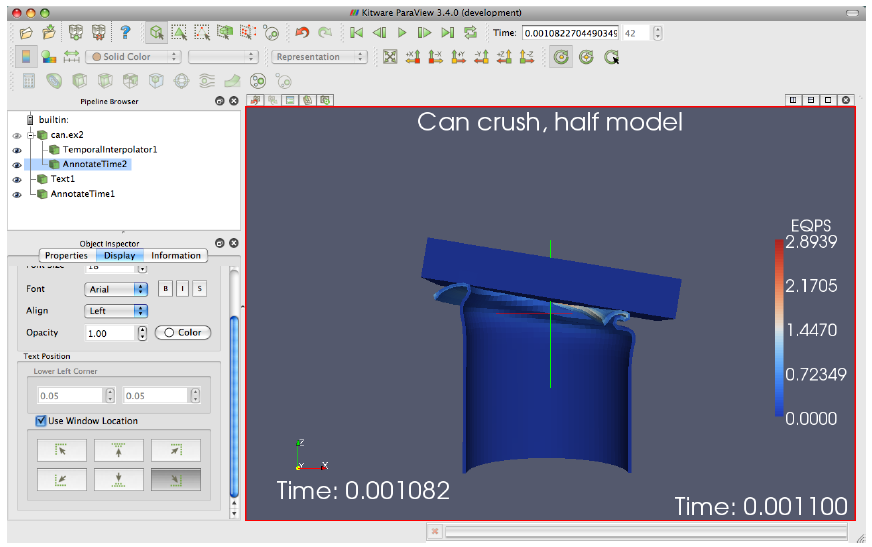 Animations
Exercise 27 : Animating Properties
1- یک کره از منوی Sources → Sphere ایجاد کنید.
2- از منوی view→Animation  ، پنجره Animation view  را باز کنید.
3- گزینه No. Frames را به 50 تغییر دهید.
4- در دو منوی پایینی Animation view ، به ترتیب Sphere1 و Start Theta را انتخاب کنید.


5- وقتی انیمیشن را اجرا کنید، میبینید که شکل کروی ظاهر شده و سپس به طور ناگهانی شروع به چرخیدن کرده و ناپدید شود.
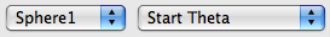 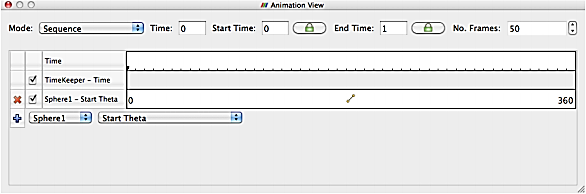 نمایش ناپدید شدن کره به صورت زیر است:
Modifying Animation Track Keyframes
1- در ادامه تمرین قبل روی نوار Sphere1-  Start Theta دوبل (Double-click) کلیک کنید.
2- در Animation Keyframes  ، روی آیکون New کلیک کنید.این کار یک keyframe جدید ایجاد خواهد کرد.
3- مقادیر keyframe  اولیه را 360 تعیین کنید.
4- مقدار keyframe دوم را صفر و زمان آن را 0.5 قرار دهید.
5- حال دکمه OK  را کلیک کنید.
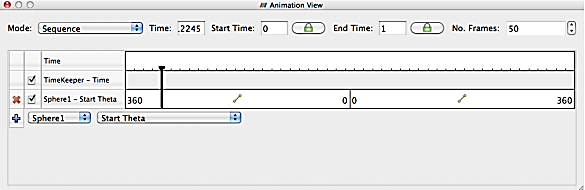 وقتی شما انیمیشن را اجرا کنید، کره ابتدا کامل شده و سپس ناپدید خواهد شد.
منابع
1- The ParaView Tutorial,  (Version 3.10), Kenneth Moreland, Sandia National Laboratories.